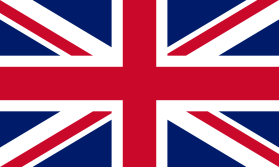 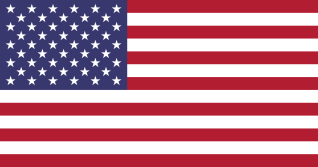 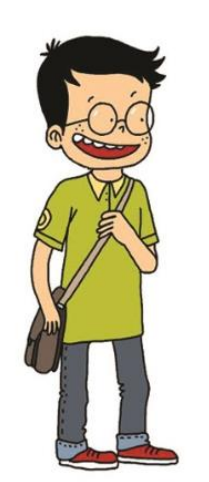 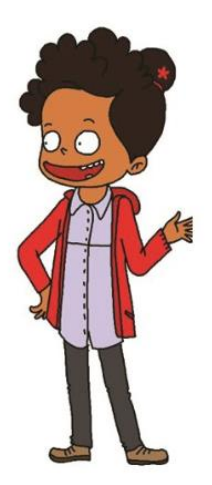 NIVEAU 2
1- My Home
1.1- Describing someone
Step 1
Tongue Twister
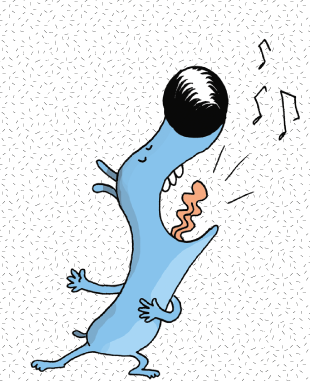 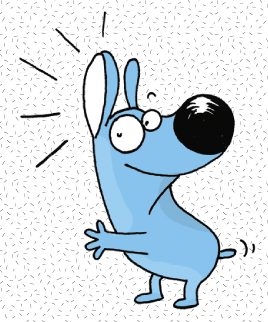 1.1 Describing someone – Step 1
Listen and repeat
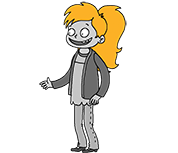 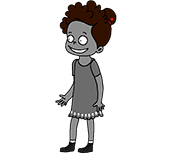 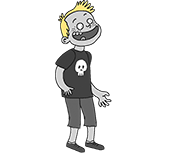 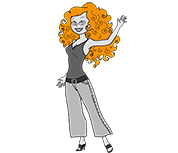 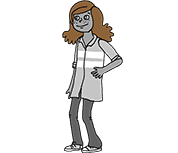 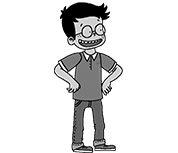 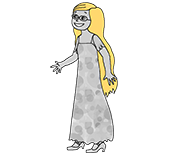 1.1 Describing someone – Step 1
What’s missing ?
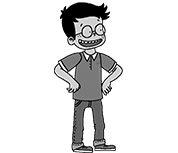 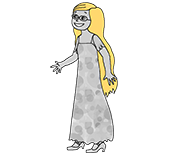 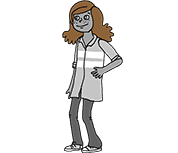 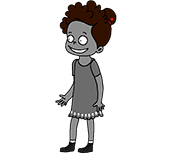 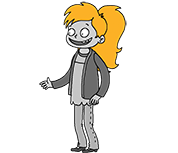 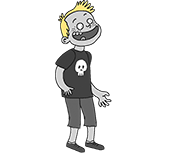 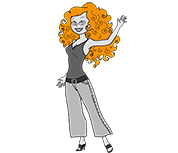 1.1 Describing someone – Step 1
What’s missing ?
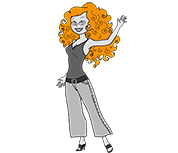 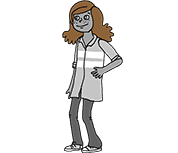 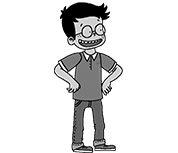 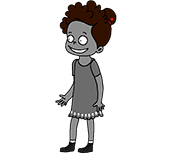 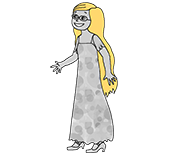 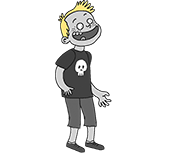 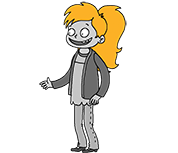 1.1 Describing someone – Step 1
What’s missing ?
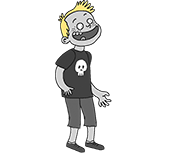 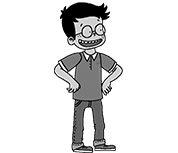 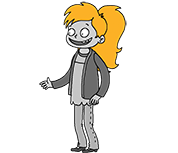 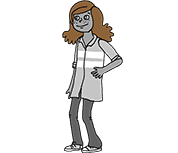 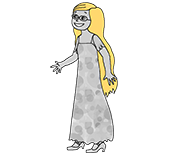 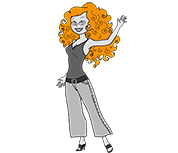 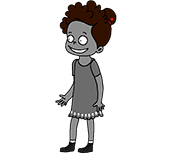 1.1 Describing someone – Step 1
What’s missing ?
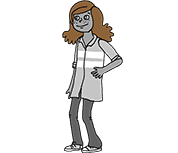 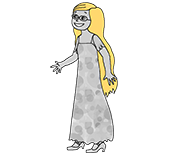 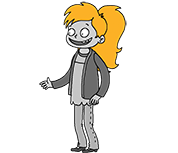 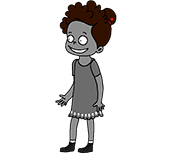 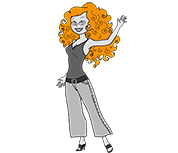 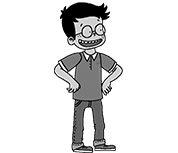 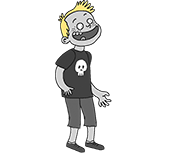 1.1 Describing someone – Step 1
What’s missing ?
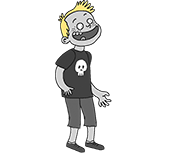 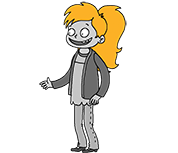 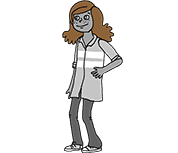 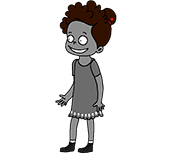 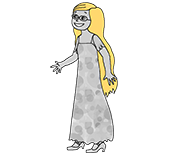 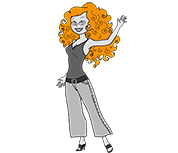 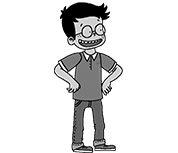 1.1 Describing someone – Step 1
What’s missing ?
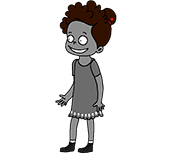 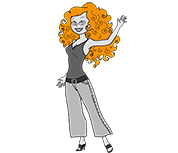 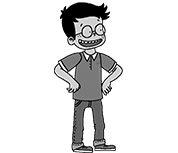 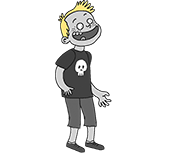 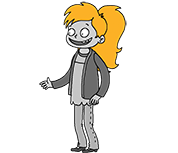 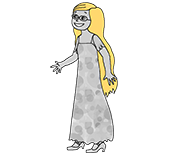 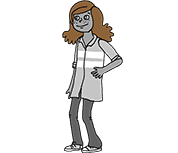 1.1 Describing someone – Step 1
What’s missing ?
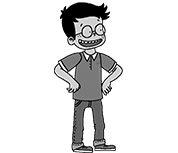 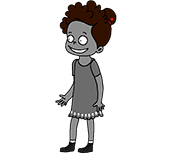 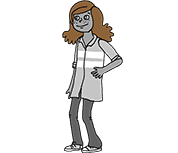 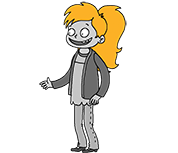 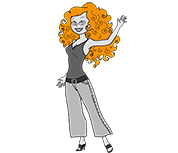 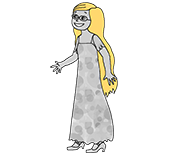 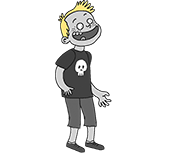 1.1 Describing someone – Step 1
Look and say what you can.
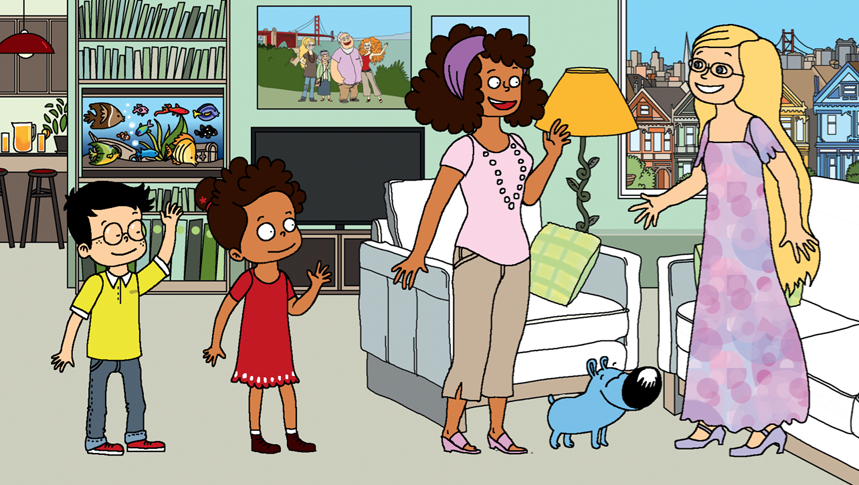 1.1 Describing someone – Step 1
What’s missing ?
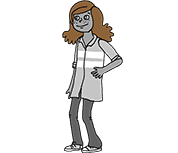 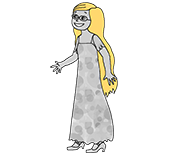 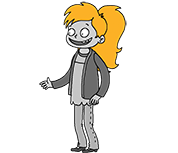 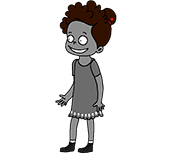 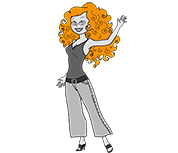 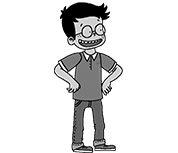 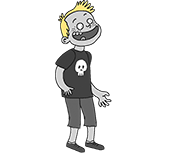 1.1 Describing someone – Step 1
What’s missing ?
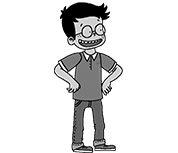 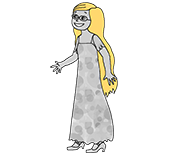 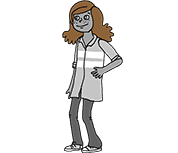 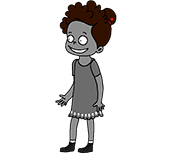 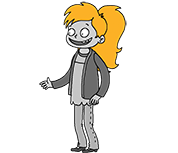 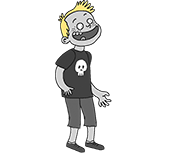 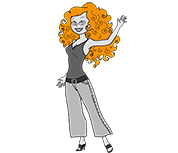 1.1 Describing someone – Step 1
What’s missing ?
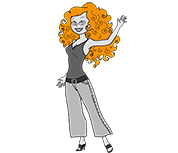 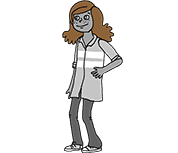 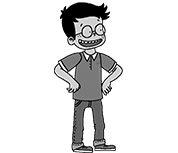 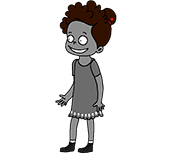 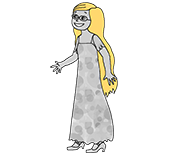 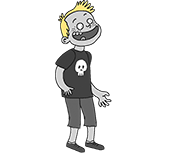 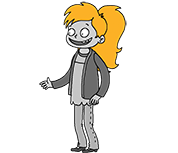 1.1 Describing someone – Step 1
What’s missing ?
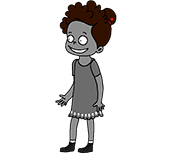 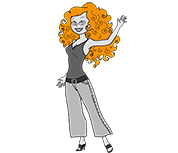 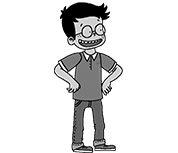 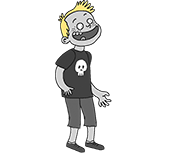 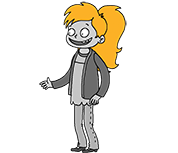 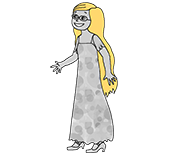 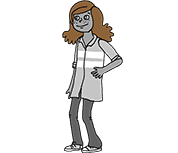 1.1 Describing someone – Step 1
What’s missing ?
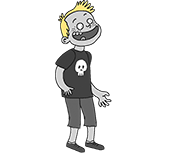 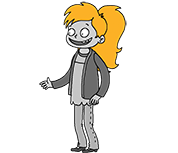 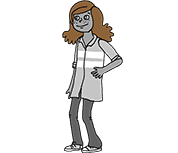 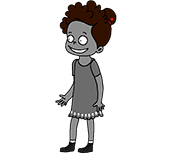 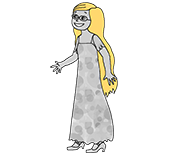 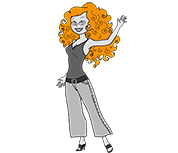 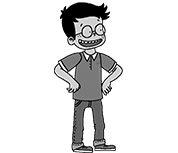 1.1 Describing someone – Step 1
What’s missing ?
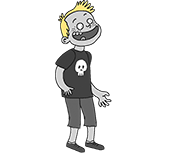 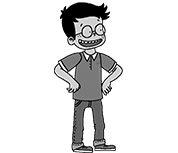 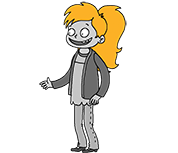 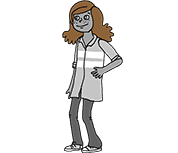 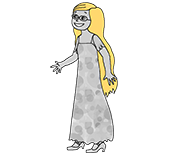 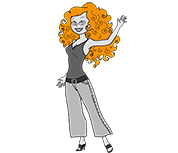 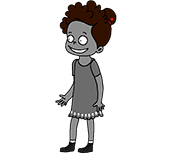 1.1 Describing someone – Step 1
What’s missing ?
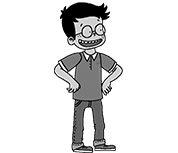 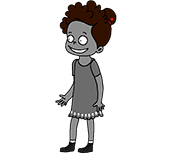 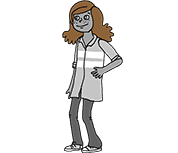 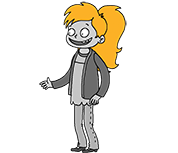 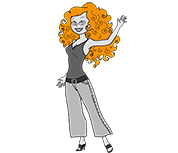 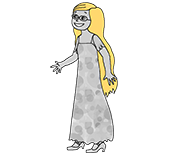 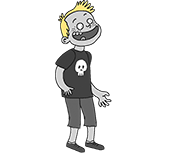 1.1 Describing someone – Step 1
What have we learned ?
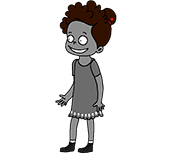 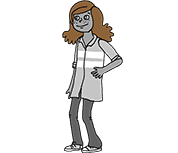 long hair
black hair
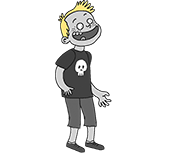 blond hair
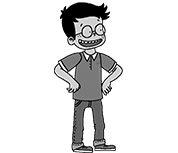 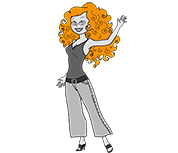 short black hair
curly hair
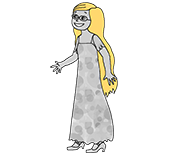 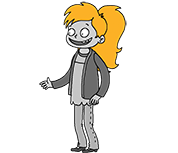 long blond hair
a ponytail
1.1 Describing someone – Step 1